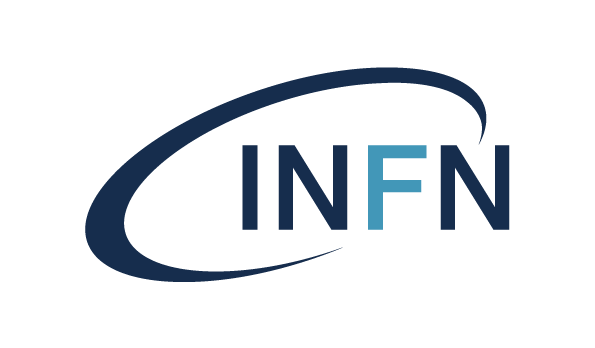 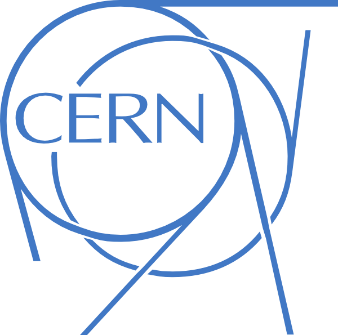 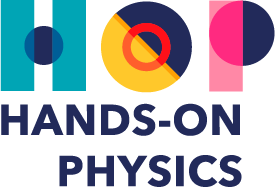 Hands-on Physics
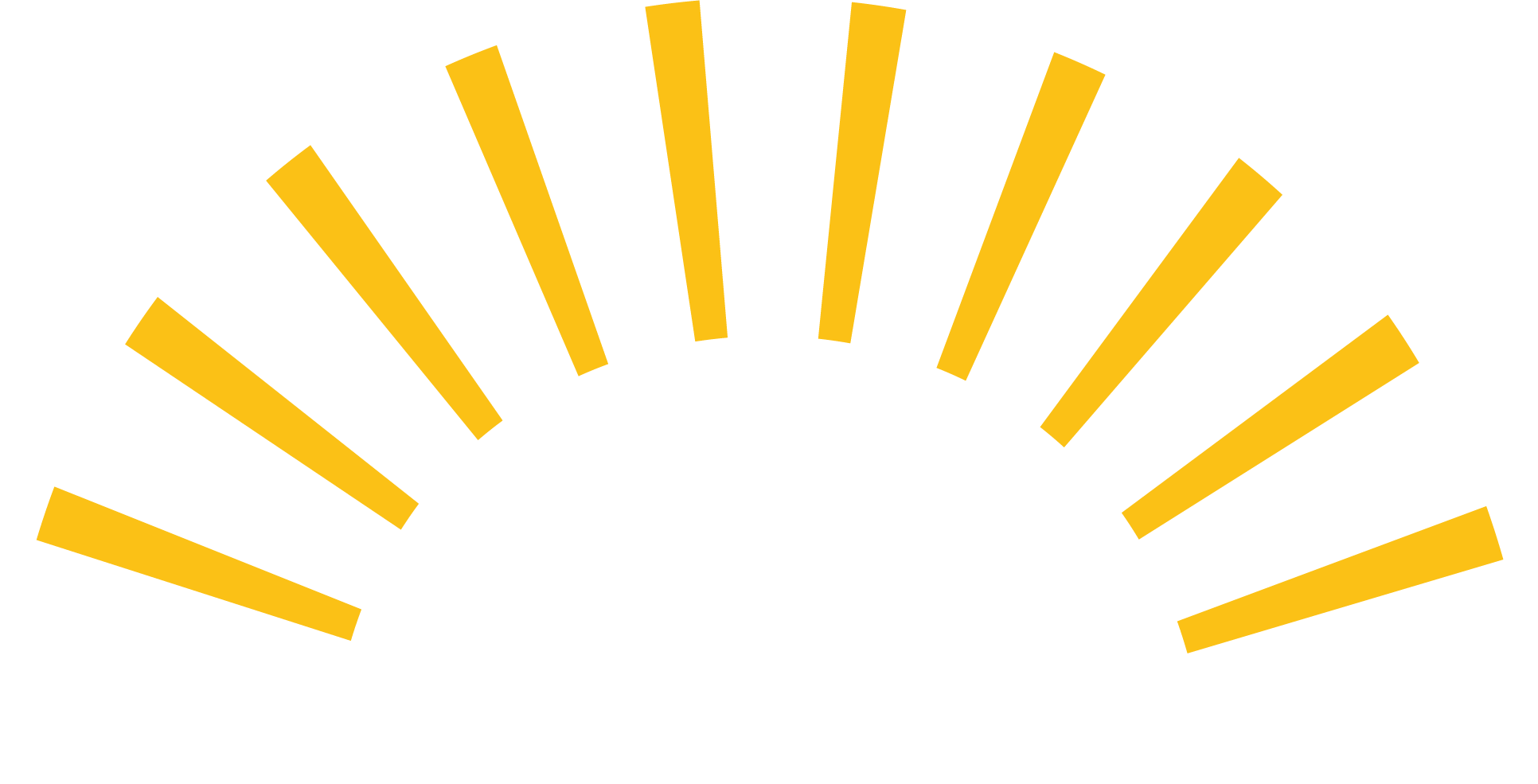 INFN – Laboratori Nazionali del Gran Sasso
Alessia Giampaoli - LNGS
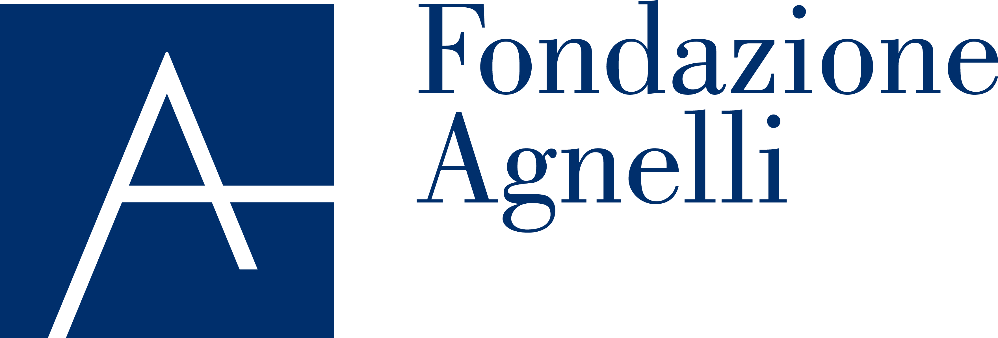 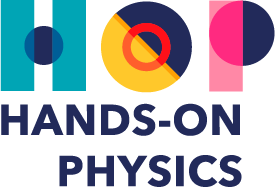 Referente locale tutor LNGS
Alessia Giampaoli (tecnologo)
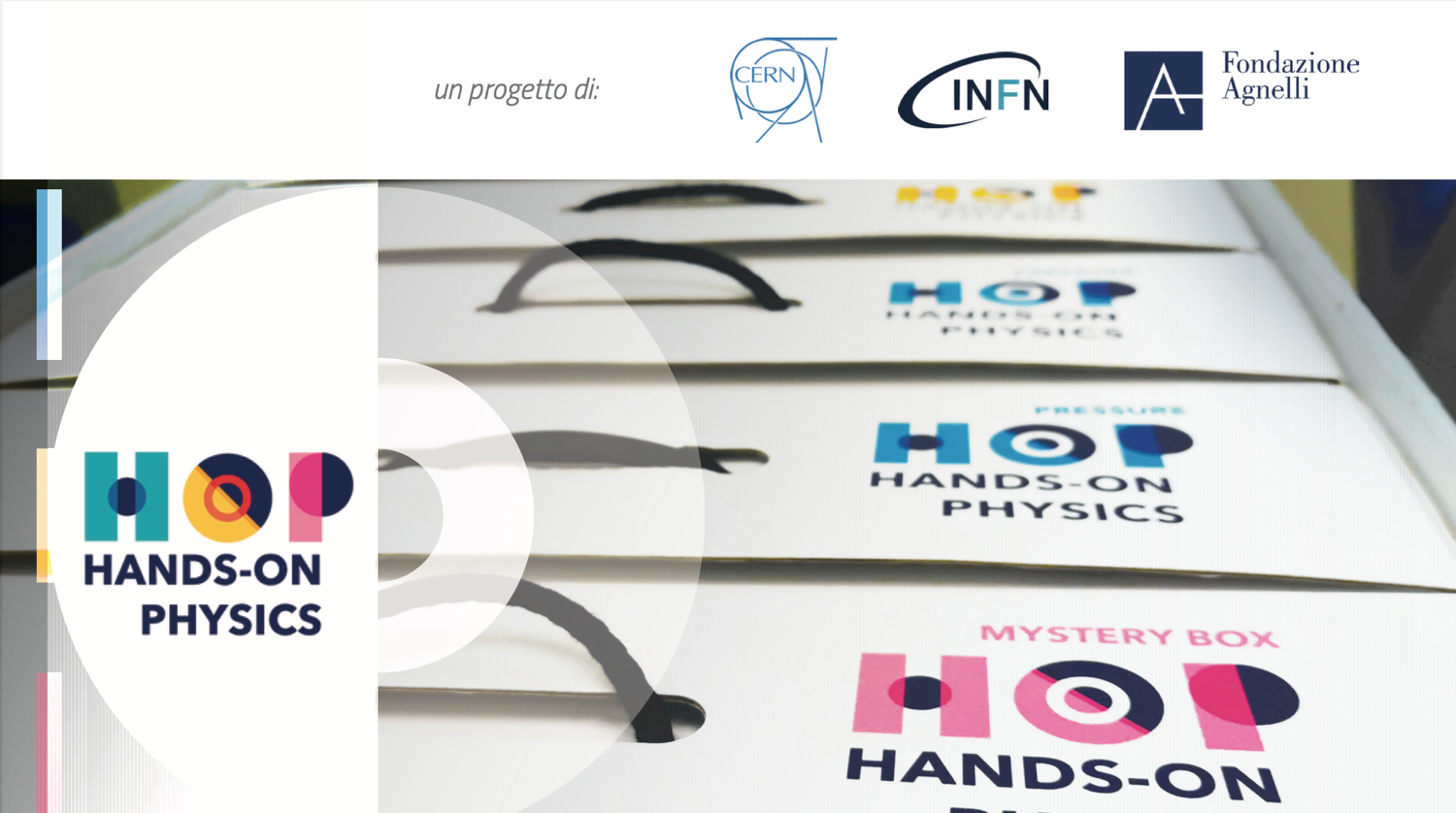 Tutor LNGS:
Giulia Pagliaroli (ricercatore)
Federico Ferraro (ricercatore)
Nicola D’Ambrosio (ricercatore)
Marcello Messina (ricercatore)
Serena D’Eramo (ingegnere)
Chiara Vignoli (tecnologo)
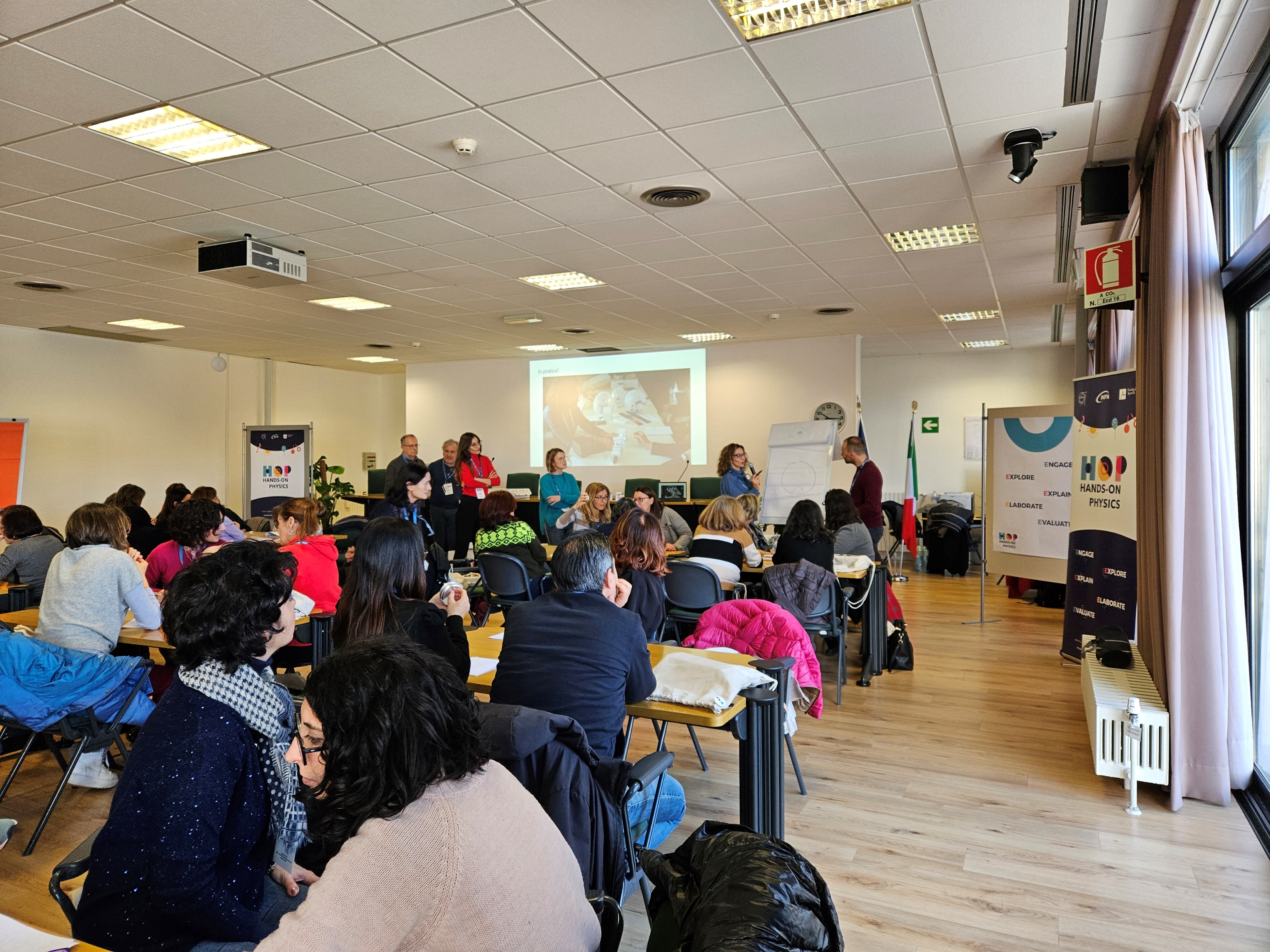 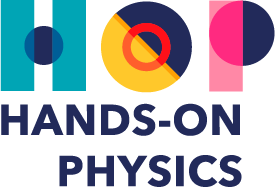 6 Dicembre 2023
9:00 – 17:30
Sala Majorana - LNGS
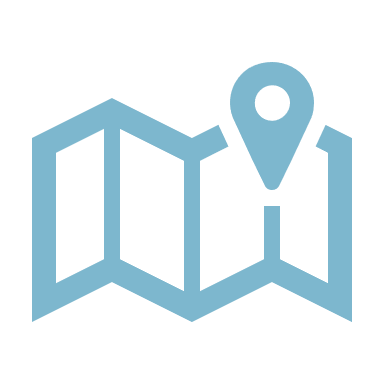 9  province
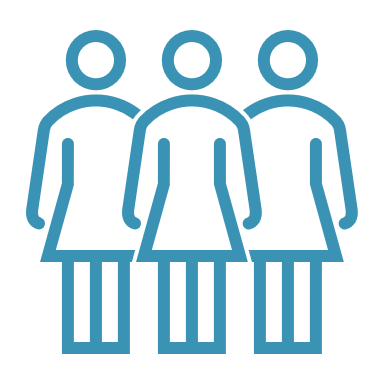 48 docenti
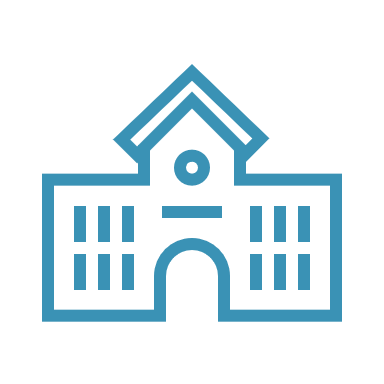 35  istituti
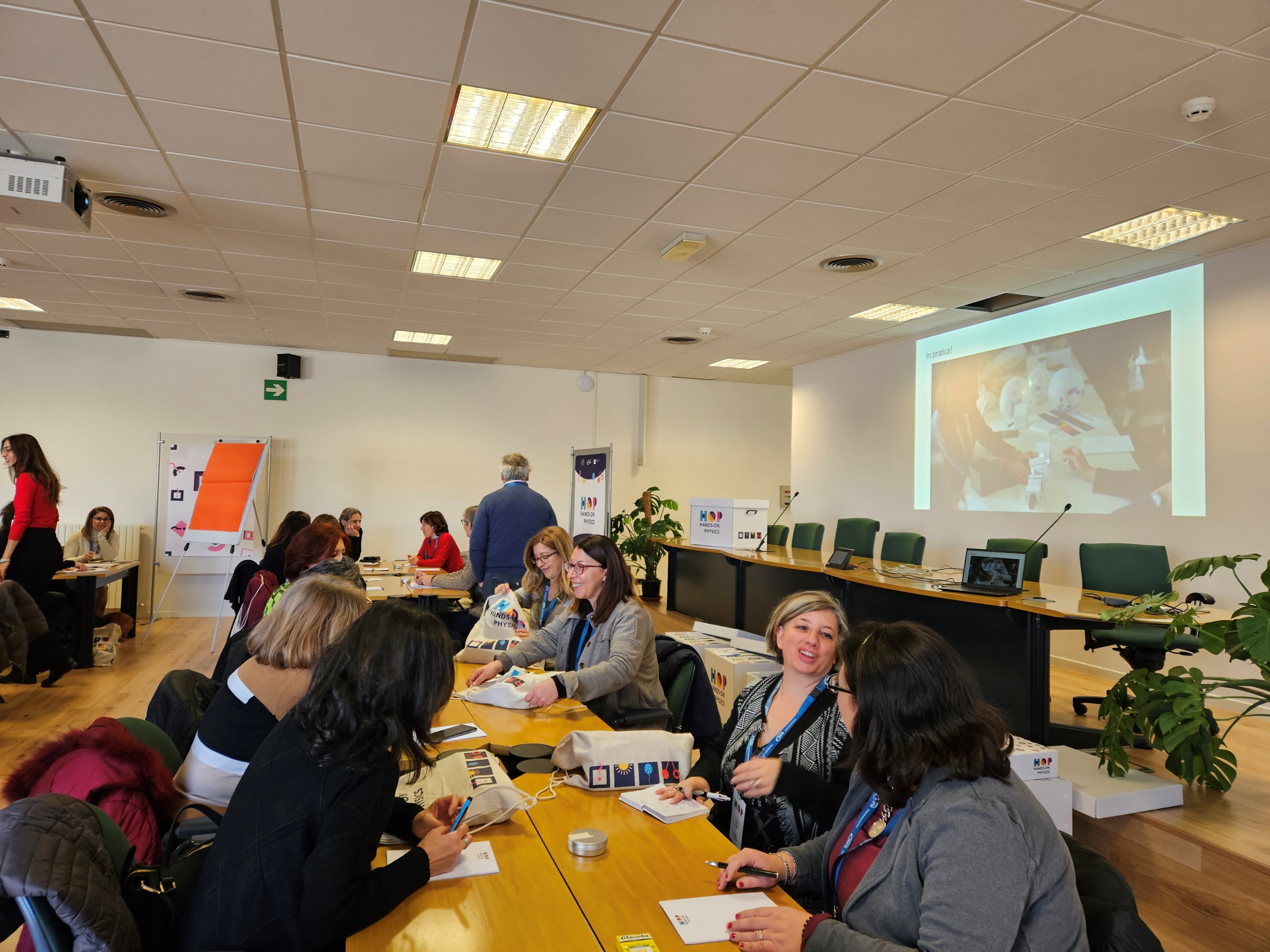 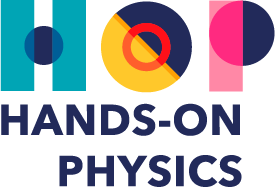 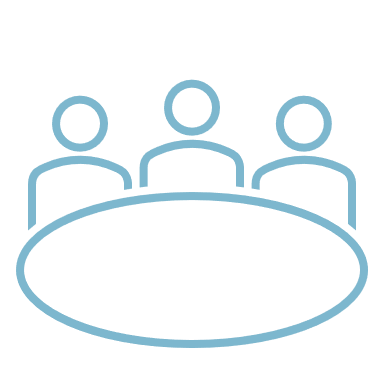 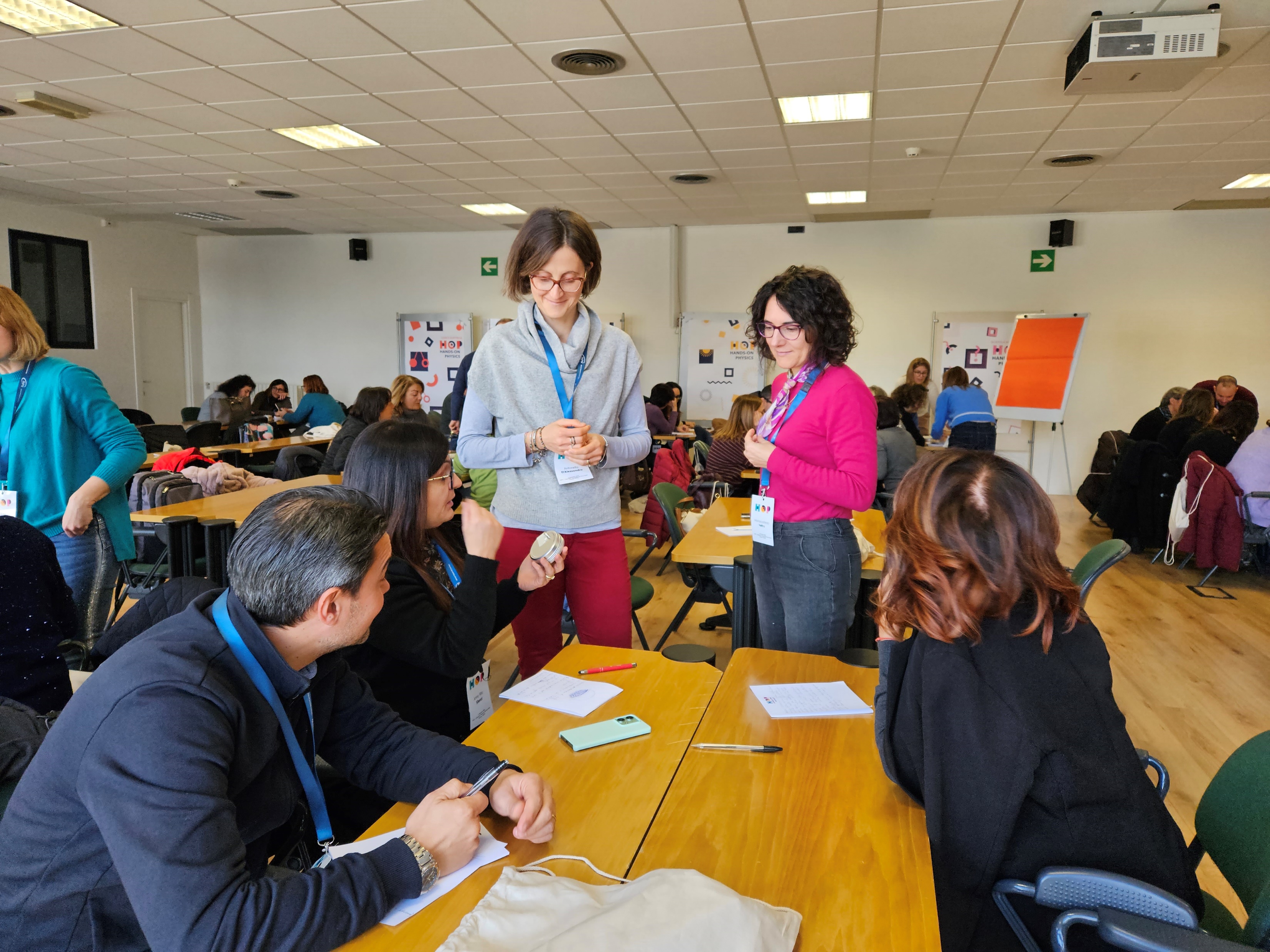 docenti suddivisi in 5 gruppi; tutti i gruppi hanno dato un ottimo riscontro!
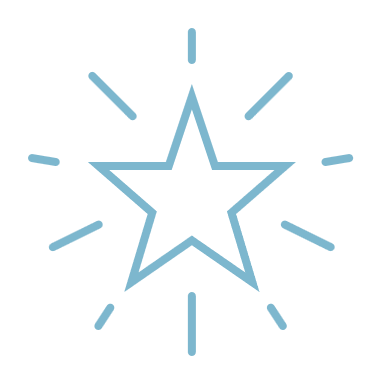 Kit che hanno avuto maggior successo: mistery box ed elettricità
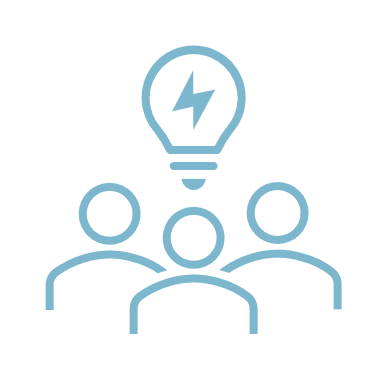 Kit Luce non sembrerebbe allineato con programmi di studio
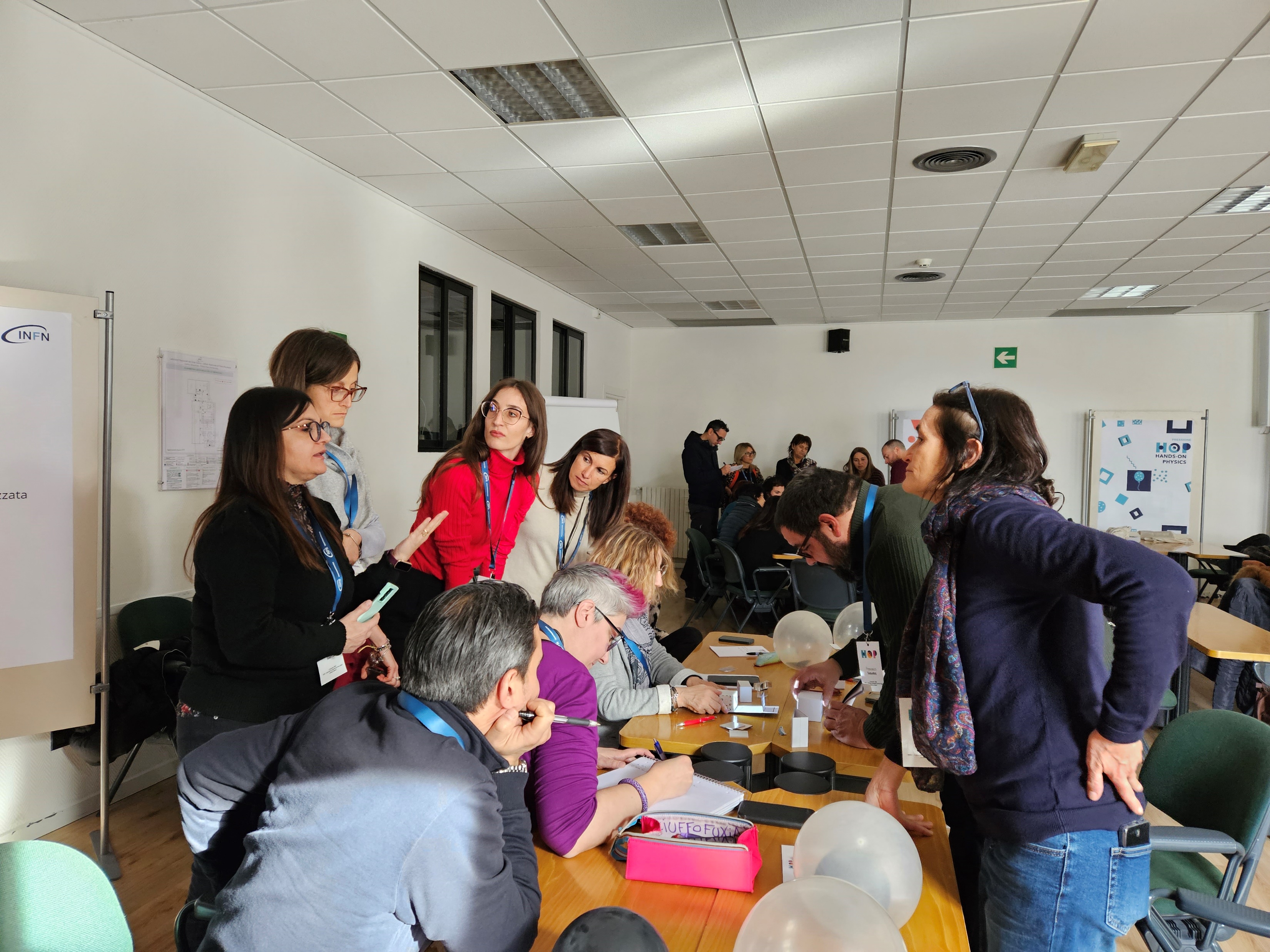 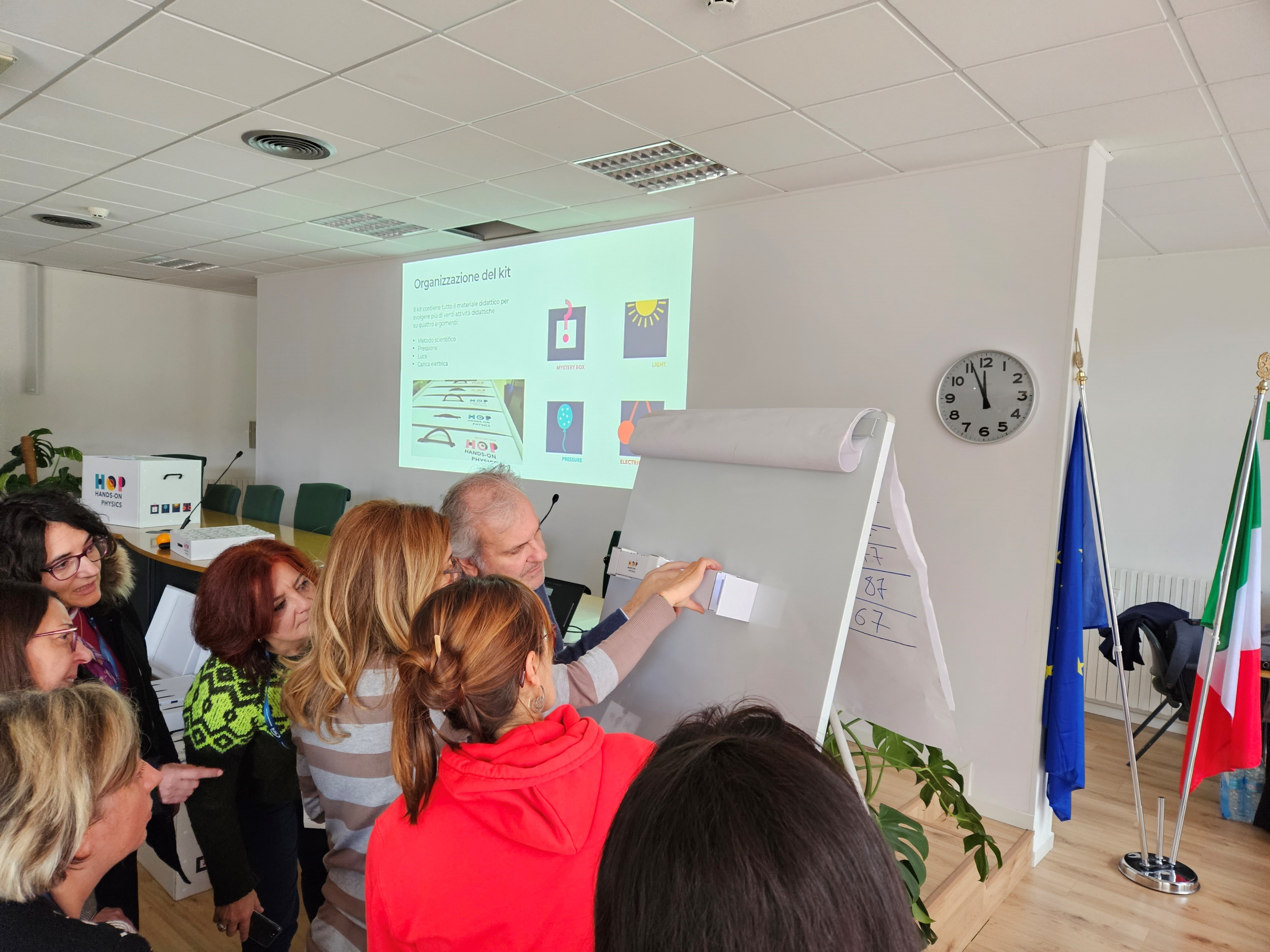 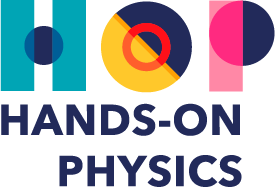 Spunti di riflessione
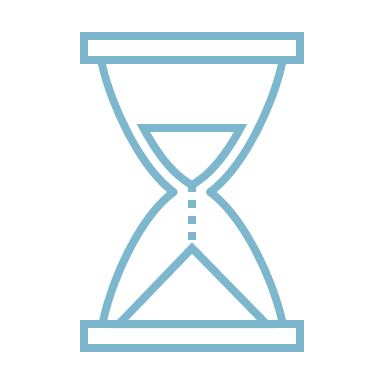 I docenti avrebbero gradito dedicare più tempo alle varie attività
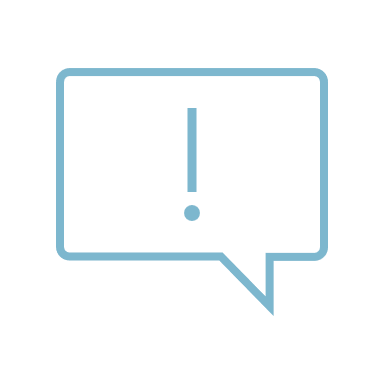 I kit sono messi a disposizione dell’istituto o del docente? I docenti precari che dovessero cambiare istituto, porteranno i kit con loro o meno?
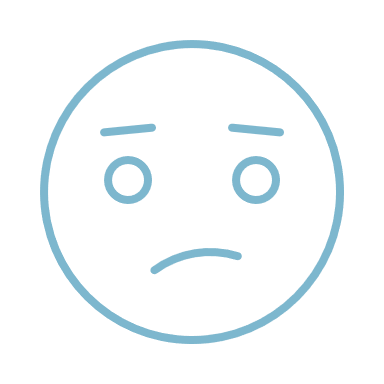 4 docenti dello stesso istituto non sembravano aver raggiunto un accordo relativo alla suddivisione dei kit: per il futuro valutare se evitare di accettare 4 docenti per un numero massimo di 3 kit?
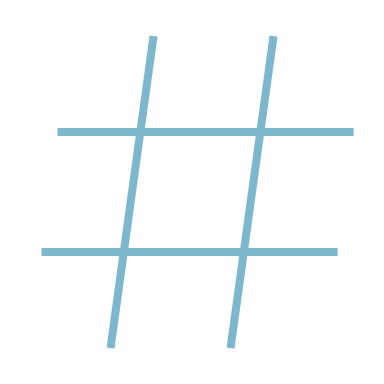 Comunicazione coordinata sessioni
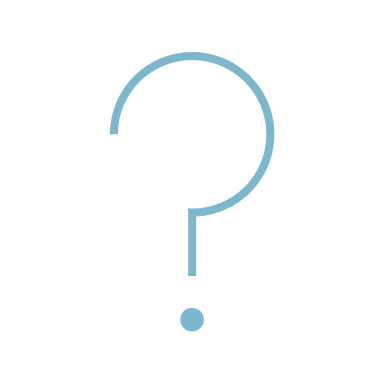 Gadget per tutor locali?